Colegio Jean Piaget
Mi escuela, un lugar para aprender y crecer en un ambiente saludable
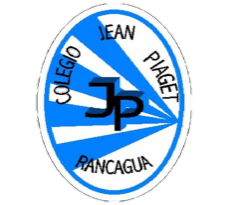 4° GRADEONLINE CLASSWEEK N°29DATE: October 14 th, 2020
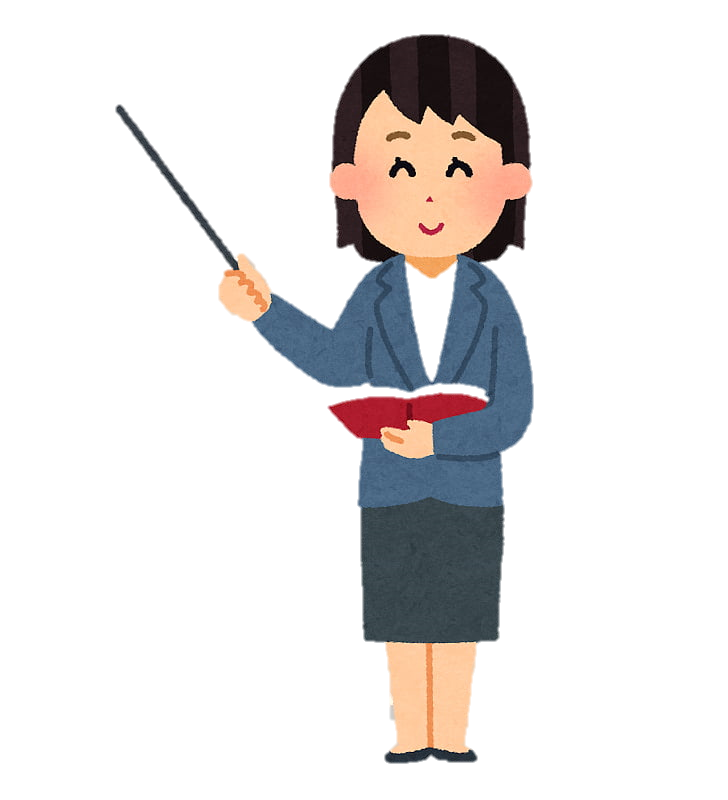 Miss Pía Cáceres G.
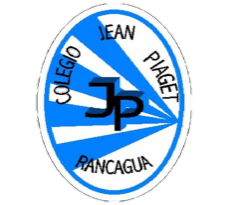 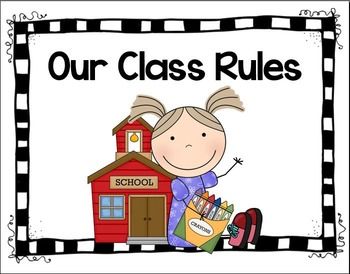 Reglas de la clase virtual
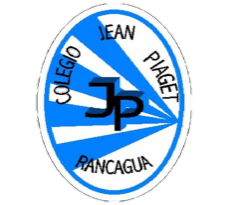 Llego contento a clases y trabajo con alegría 
Me Identifico con mi nombre y apellido
Soy puntual al entrar a clases
Me presento con ropa adecuada para la clase (no con pijama)
Silencio mi micrófono 
Enciendo mi cámara 
Recuerdo que la clase es  grabada de inicio a fin
Uso SOLO el chat para preguntas a la profesora
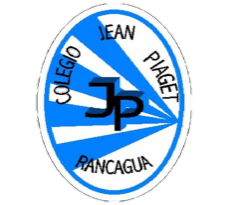 Traigo mi cuaderno y libro de la clase
Sigo las instrucciones y explicaciones de la profesora y tías presentes 
Ser respetuosos con todos las personas presentes en la clase 
No debo utilizar palabras groseras. 
Levantar mi mano para participar o preguntar
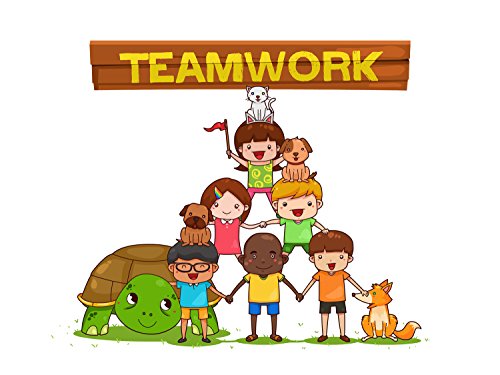 Importante
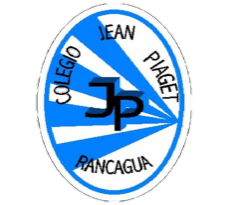 Cuándo esté la imagen de un lápiz, significa que debes escribir en tu cuaderno
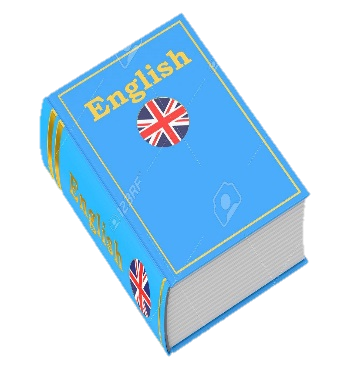 Cuándo esté esta imagen de un libro, significa que debes trabajar en tu libro de inglés.
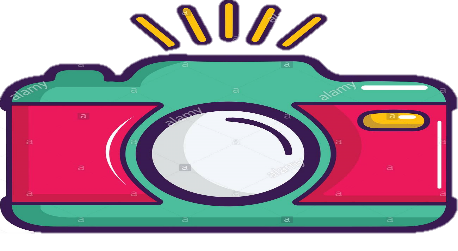 Cuándo esté la imagen de una cámara fotográfica, significa que debes mandar reporte sólo de esa actividad (una foto de la actividad)
Inicio
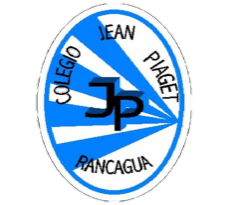 WHO REMEMBER WHAT WE SAW THE LAST CLASS?
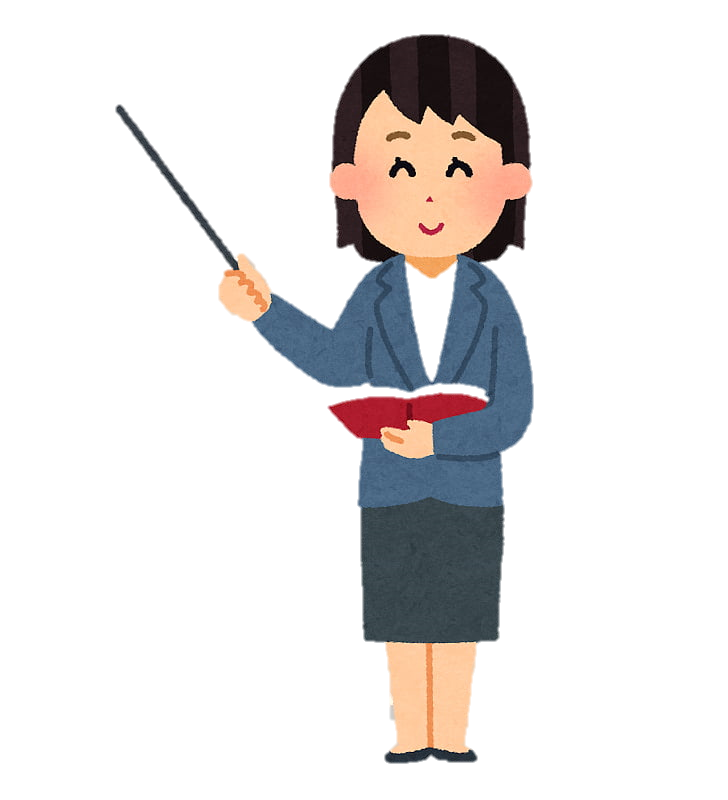 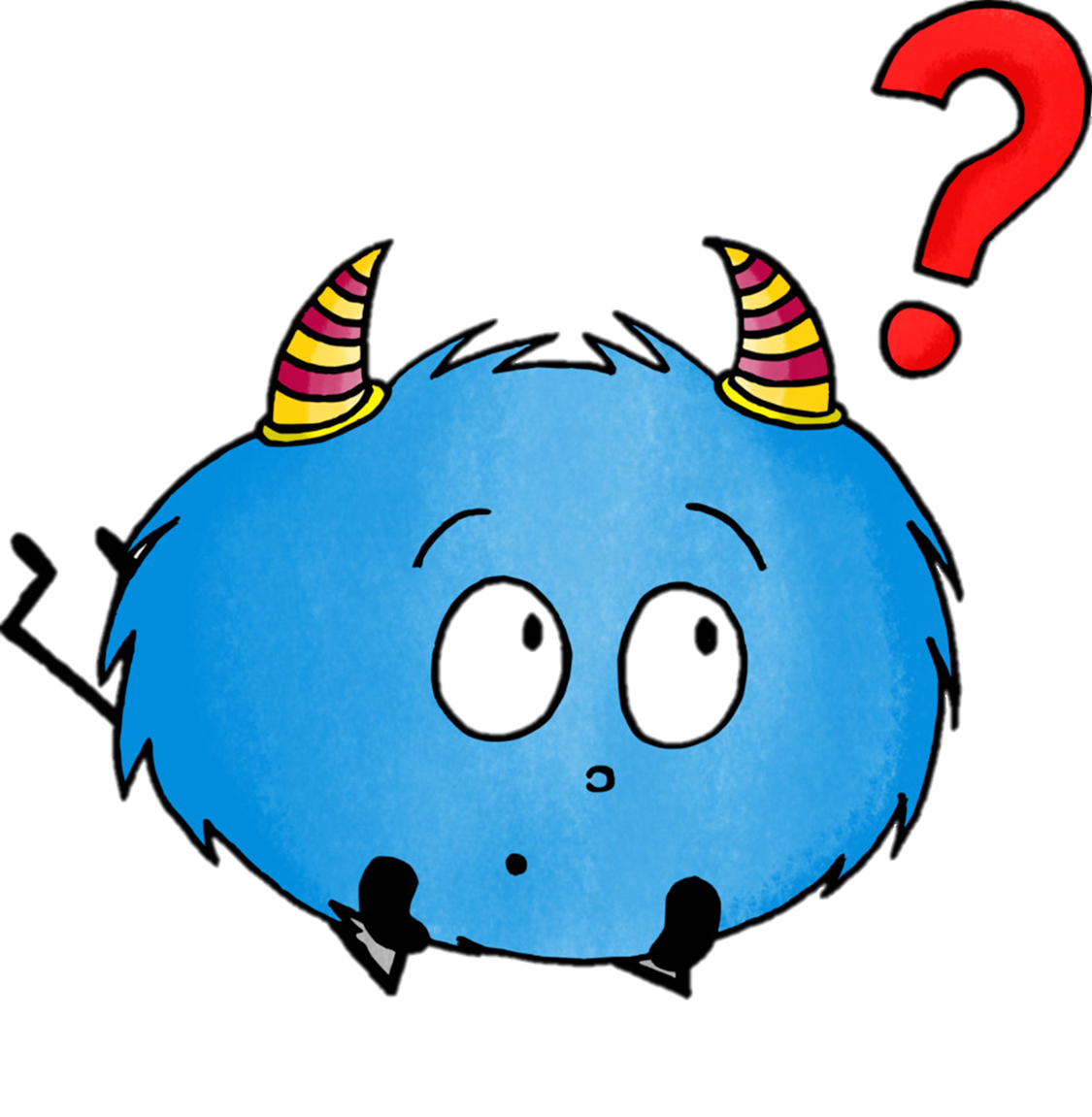 October 14 th, 2020
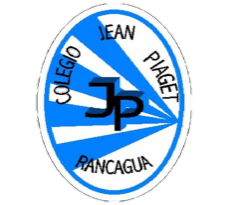 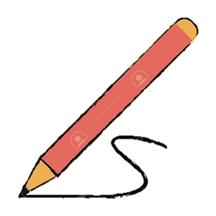 Dialogue
Objetivo:Escuchan, repiten y dramatizan un diálogo simple y breve.
MOTIVACIÓN
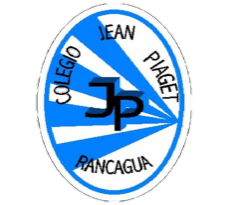 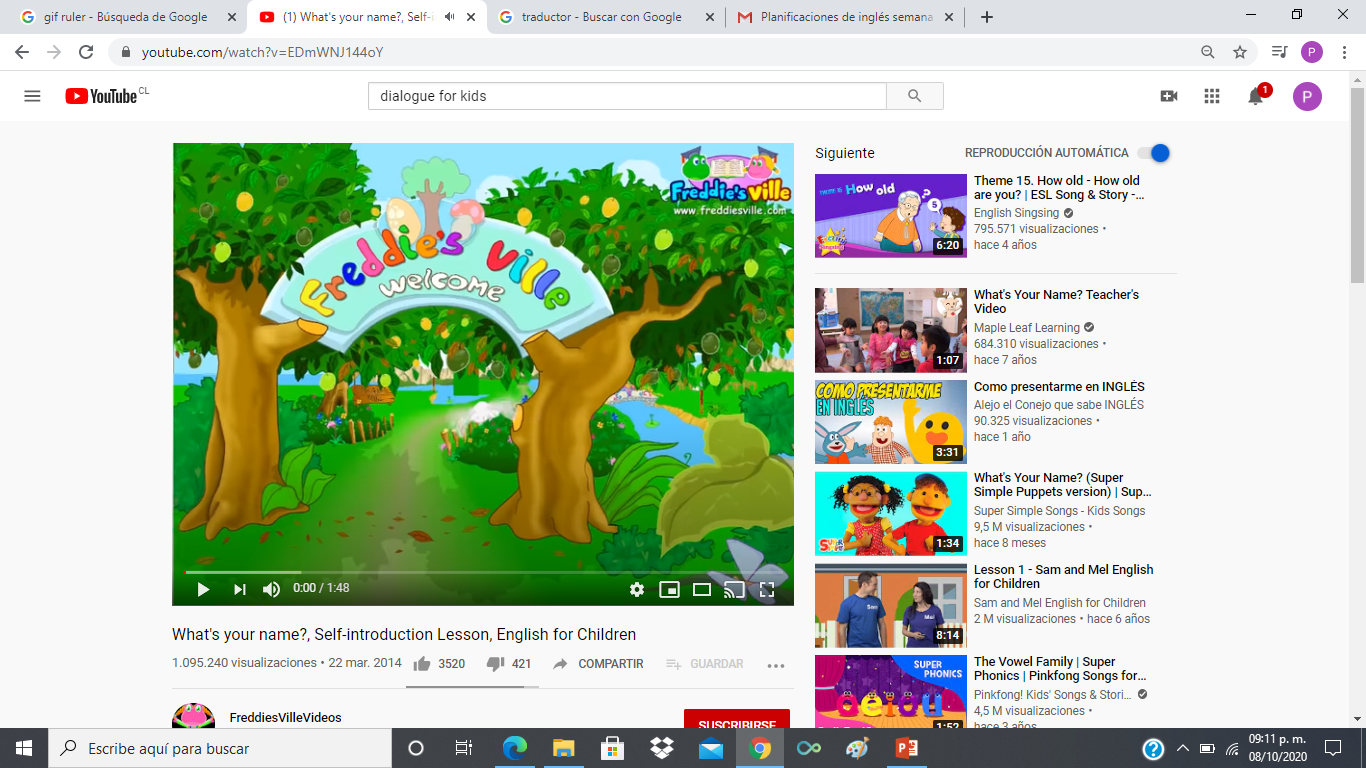 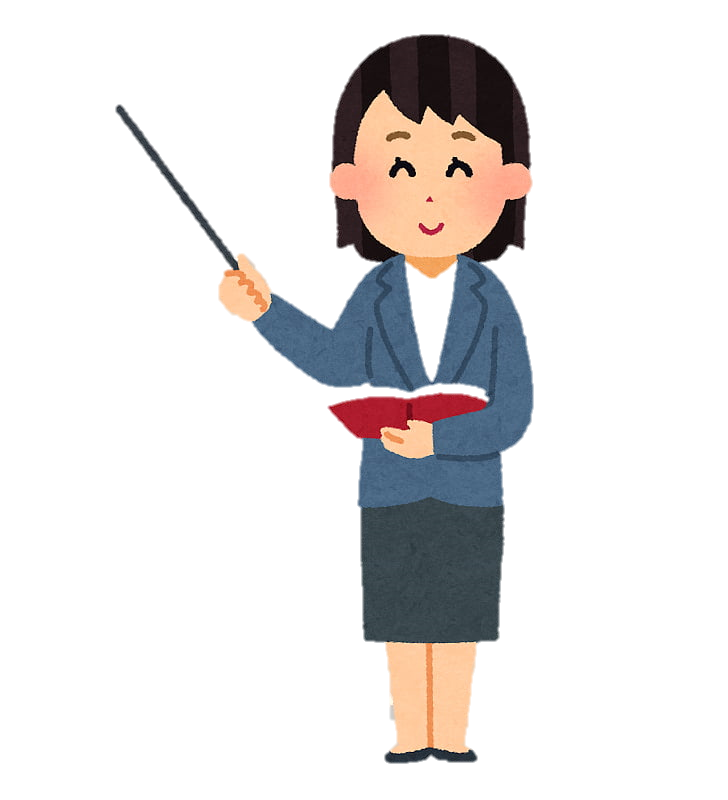 https://www.youtube.com/watch?v=EDmWNJ144oY
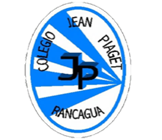 What is dialogue?
A conversation between two or more people as a feature of a book, play, or film.
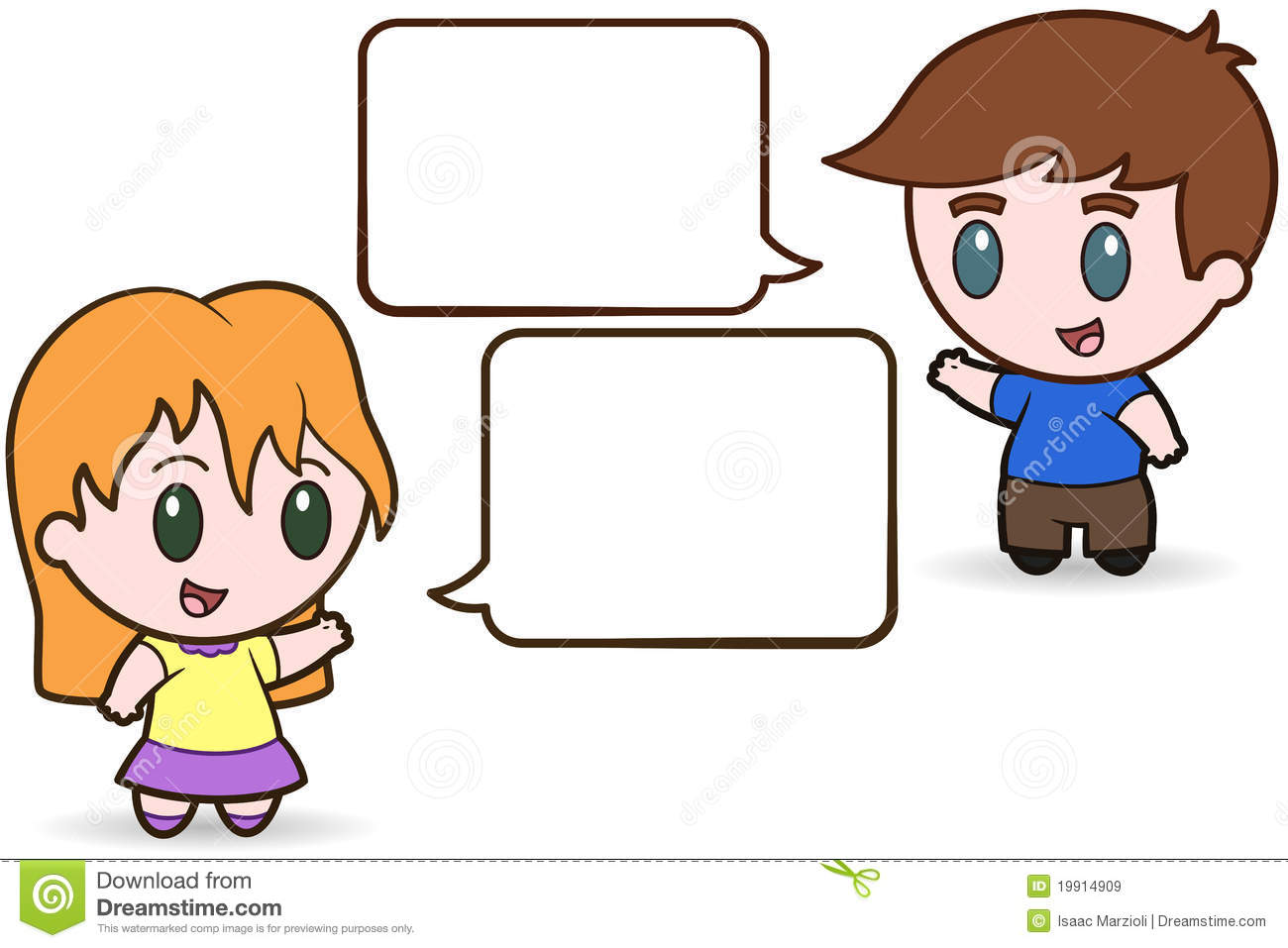 HELLO!
HI MATT!
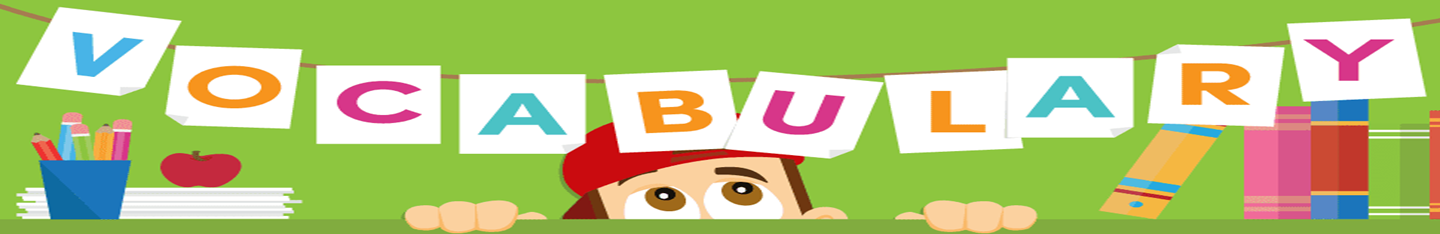 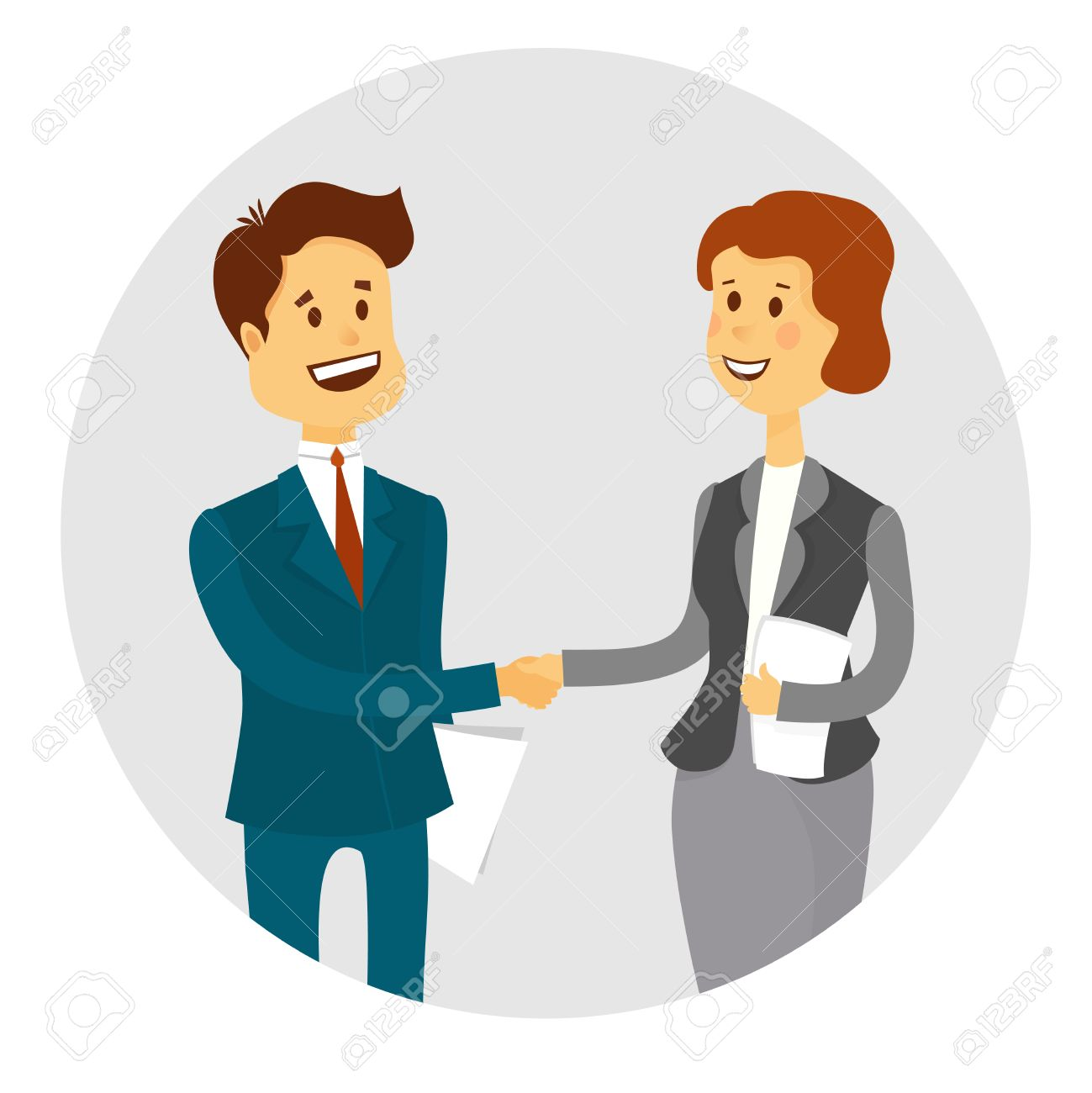 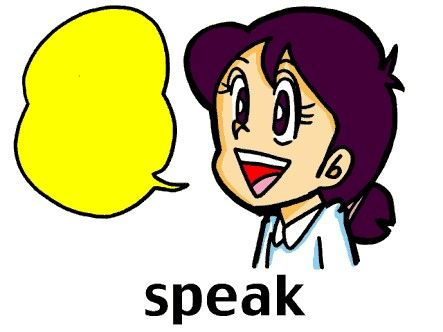 SPEAK:



SICK: 


SEE:
MEET: 



BUS STOP :



APPLE PIE:
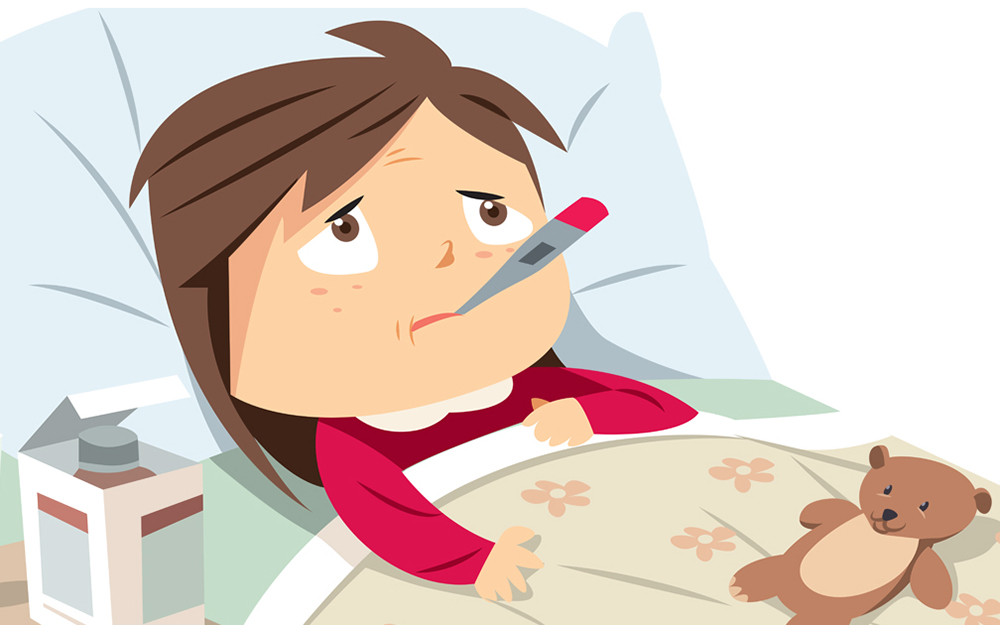 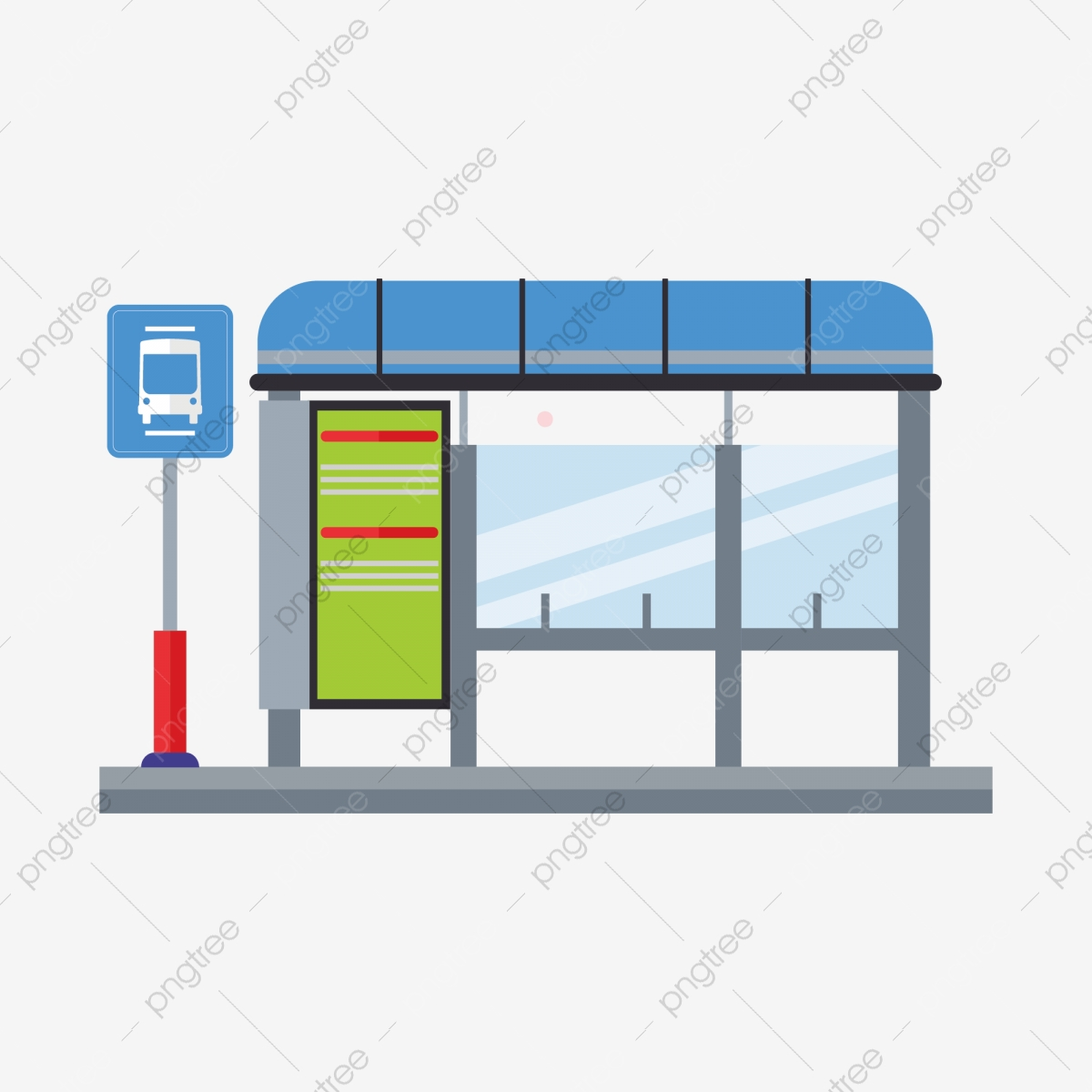 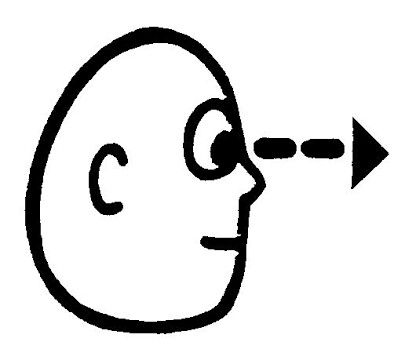 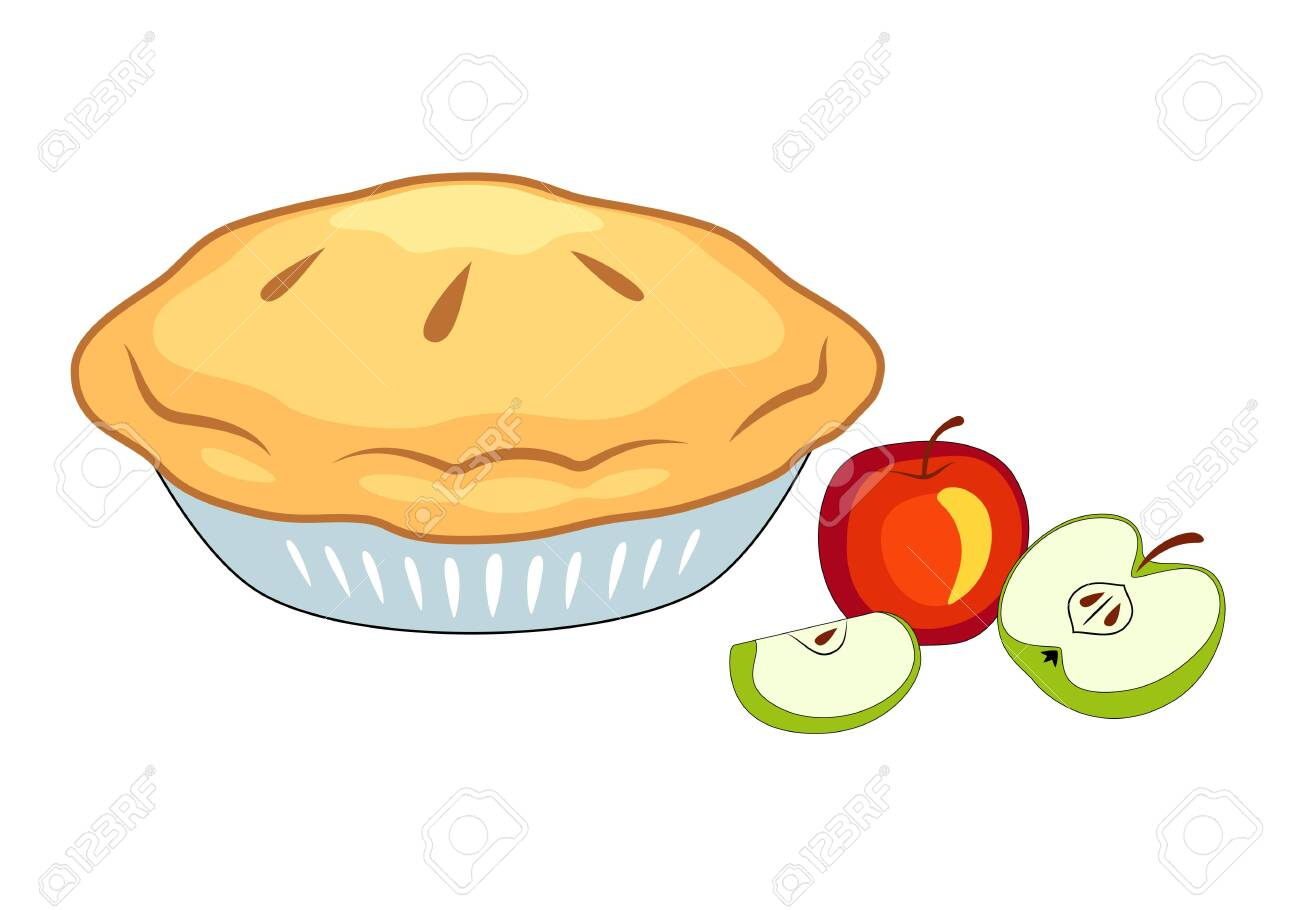 LISTEN AND WATCH THE NEXT DIALOGUE
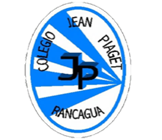 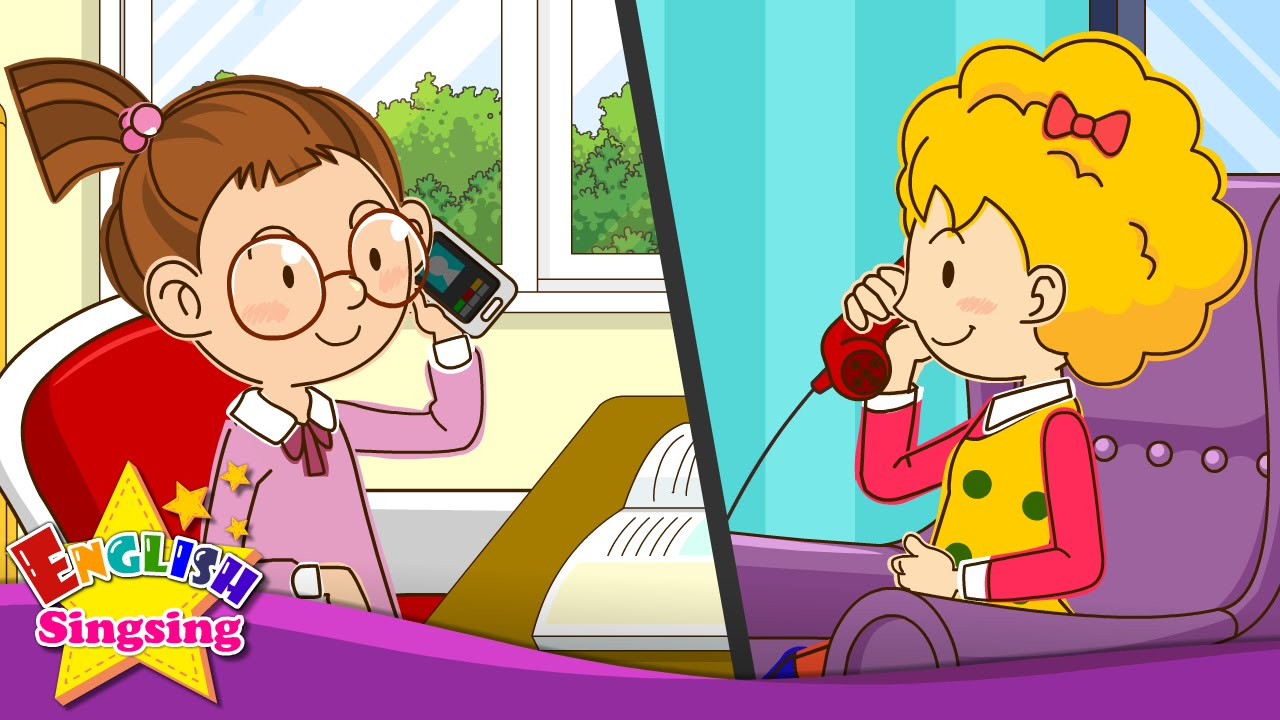 https://www.youtube.com/watch?v=u-AUW72Rs1o
READ THE DIALOGUE
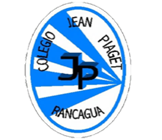 --- Title: Can I Speak to Sally? ---

Hello?
Hello. Can I speak to Sally, please?
Speaking.

Hi. This is Hana.
Hi, Hana. What's up?
Kate is sick.
That's too bad.
Em... How about going to see her?
That's a good idea! What time shall we meet? 
How about at two?
Sounds good. Let's meet at the bus stop.
Okay. See you then!

How are you?
I'm okay now. I can go to school on Monday.
Good! 

Kate, here's an apple pie. I made it for you.
Thanks. I like apple pie.
TEAM WORKInstrucciones: Cada compañero debe leer en voz alta una parte del dialogo, el o la compañera continuara con el dialogo.
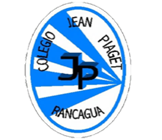 9-That's a good idea! What time shall we meet? 
10-How about at two?
11-Sounds good. Let's meet at the bus stop.
12-Okay. See you then!

13-How are you?
14-I'm okay now. I can go to school on Monday.
15-Good! 

16-Kate, here's an apple pie. I made it for you.
17-Thanks. I like apple pie.
1---- Title: Can I Speak to Sally? ---

2-Hello?
3- Hello. Can I speak to Sally, please?
Speaking.

4-Hi. This is Hana.
5-Hi, Hana. What's up?
6-Kate is sick.
7-That's too bad.
8-Em... How about going to see her?
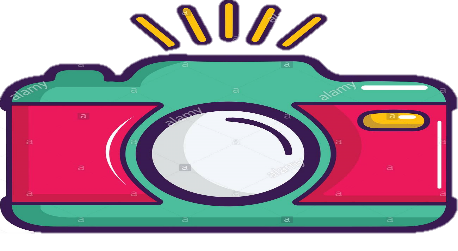 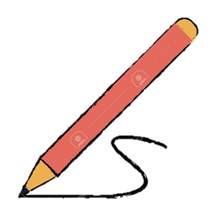 EXIT TICKET 29
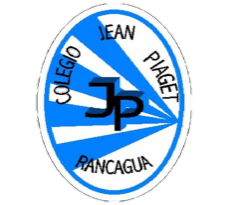 1- Create a short dialogue 

2- Record and send the dialogue to my email or whatsApp
Email: pia.caceres@colegio-jeanpiaget.cl 
Telefono: +569 32735472
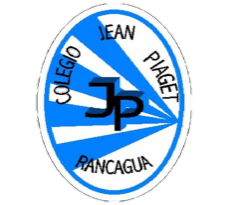 Good job! See you the next class, good bye
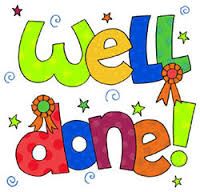 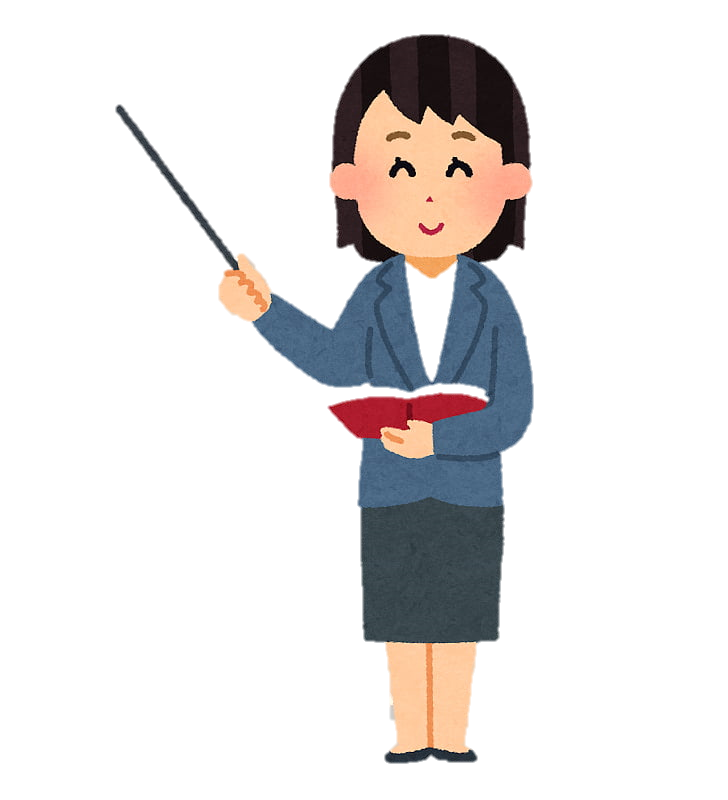